1 Corinthians 5
Church Discipline
Context
Dealing with the many sin issues in Corinth
Disunity
Wrong Priorities
Spiritual mediocrity
Context
This week
Sexual immorality
1 Corinthians 5:1–4 (NASB95)
1 It is actually reported that there is immorality among you, and immorality of such a kind as does not exist even among the Gentiles, that someone has his father’s wife.
1 Corinthians 5:1–4 (NASB95)
1 It is actually reported that there is immorality among you, and immorality of such a kind as does not exist even among the Gentiles, that someone has his father’s wife.
Πόρνη Porne- Sex outside of marriage
1 Corinthians 5:1–4 (NASB95)
1 It is actually reported that there is immorality among you, and immorality of such a kind as does not exist even among the Gentiles, that someone has his father’s wife.
The relationship is unclear
1 Corinthians 5:1–4 (NASB95)
2 You have become arrogant and have not mourned instead, so that the one who had done this deed would be removed from your midst.
Two issues
It is happening and they all know about it
They seem to have a terrible attitude toward the issue “arrogant”
1 Corinthians 5:1–4 (NASB95)
3 For I, on my part, though absent in body but present in spirit, have already judged him who has so committed this, as though I were present. 
Wait I thought Christians were not supposed to judge?
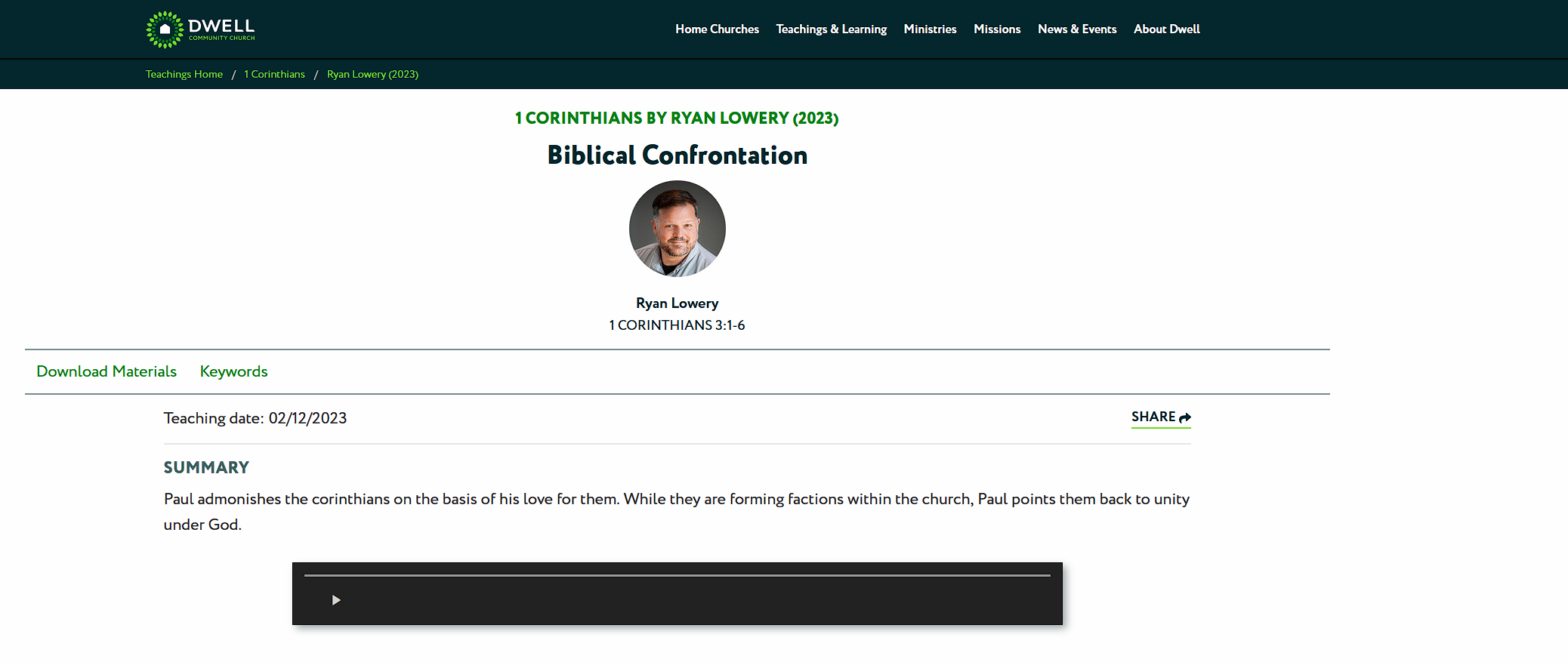 1 Corinthians 5:1–4 (NASB95)
3 For I, on my part, though absent in body but present in spirit, have already judged him who has so committed this, as though I were present. 
Wait I thought Christians were not supposed to judge?
https://teachings.dwellcc.org/teaching/5555
1 Corinthians 5:1–4 (NASB95)
4 In the name of our Lord Jesus, when you are assembled, and I with you in spirit, with the power of our Lord Jesus,
Consistent with the teachings of Jesus
According to the will of Jesus
1 Corinthians 5:5 (NASB95)
5 I have decided to deliver such a one to Satan for the destruction of his flesh, so that his spirit may be saved in the day of the Lord Jesus.
1 Corinthians 5:5 (NASB95)
5 I have decided to deliver such a one to Satan for the destruction of his flesh, so that his spirit may be saved in the day of the Lord Jesus.
1 Corinthians 5:5 (NASB95)
5 I have decided to deliver such a one to Satan for the destruction of his flesh, so that his spirit may be saved in the day of the Lord Jesus.
This is not human sacrifice!
1 Corinthians 5:5 (NASB95)
Deliver to Satan
Removing the individual from the church
Why would a community of love EVER do something like this?
Matt 18
15 “If your brother sins against you, go and show him his fault, just between the two of you. If he listens to you, you have won your brother over. 16 But if he will not listen, take one or two others along, so that ‘every matter may be established by the testimony of two or three witnesses.’
Matt 18
17 If he refuses to listen to them, tell it to the church; and if he refuses to listen even to the church, treat him as you would a pagan or a tax collector.
Those outcast from society among the Jews.
Church Discipline
Punishment vs. Discipline
Punishment is action against someone because of what they have done
Punishment is for…
The court system
God
Church Discipline
Punishment vs. Discipline
Discipline is action toward someone to help them change
God does this
And calls on us to do it with fellow believers
Church Discipline
Punishment vs. Discipline
Discipline is action toward someone to help them change
God does this
And calls on us to do it with fellow believers
The kind of discipline Paul is talking about is the most extreme and should be very rare.
Purpose of Church Discipline
Vs. 5-for the destruction of his sin nature
It is primarily to help the person see the error of their ways.
Sometimes the comfort of community and friends can keep us from facing consequences
It is always done in the hope of redemption
Purpose of Church Discipline
But it’s mean! 
Where is the grace?
Anything that hurts someone is wrong!
What is best for the person?
What are the boundaries for Biblical community?
What is best for the community?
1 Corinthians 5
6 Your boasting is not good. Do you not know that a little leaven leavens the whole lump of dough? 7 Clean out the old leaven so that you may be a new lump, just as you are in fact unleavened. For Christ our Passover also has been sacrificed.
1 Corinthians 5
6 Your boasting is not good. Do you not know that a little leaven leavens the whole lump of dough? 7 Clean out the old leaven so that you may be a new lump, just as you are in fact unleavened. For Christ our Passover also has been sacrificed.
It is also for the good of the church
1 Corinthians 5
6 Your boasting is not good. Do you not know that a little leaven leavens the whole lump of dough? 7 Clean out the old leaven so that you may be a new lump, just as you are in fact unleavened. For Christ our Passover also has been sacrificed.
It is also for the good of the church
-The church is not a country club
1 Corinthians 5
6 Your boasting is not good. Do you not know that a little leaven leavens the whole lump of dough? 7 Clean out the old leaven so that you may be a new lump, just as you are in fact unleavened. For Christ our Passover also has been sacrificed.
It is also for the good of the church
-The church is not a country club 
-We can’t be sincere about the Bible while throwing out the parts that are hard
1 Corinthians 5
8 Therefore let us celebrate the feast, not with old leaven, nor with the leaven of malice and wickedness, but with the unleavened bread of sincerity and truth.
This is exactly what's wrong with Christianity
Pointing the finger at others
Being severe
Shaming
What gives you the right to treat someone this way?
1 Corinthians 5
9 I wrote you in my letter not to associate with immoral people; 10 I did not at all mean with the immoral people of this world, or with the covetous and swindlers, or with idolaters, for then you would have to go out of the world.
1 Corinthians 5
9 I wrote you in my letter not to associate with immoral people; 10 I did not at all mean with the immoral people of this world, or with the covetous and swindlers, or with idolaters, for then you would have to go out of the world.
This is NOT a command to reject sinners!
1 Corinthians 5
9 I wrote you in my letter not to associate with immoral people; 10 I did not at all mean with the immoral people of this world, or with the covetous and swindlers, or with idolaters, for then you would have to go out of the world.
This is NOT a command to reject sinners!

Church Discipline is for those who are in the community of Christ.
1 Corinthians 5
11  But actually, I wrote to you not to associate with any so-called brother if he is an immoral person, or covetous, or an idolater, or a reviler, or a drunkard, or a swindler—not even to eat with such a one.
1 Corinthians 5
11  But actually, I wrote to you not to associate with any so-called brother if he is an immoral person, or covetous, or an idolater, or a reviler, or a drunkard, or a swindler—not even to eat with such a one.
1 Corinthians 5
11  But actually, I wrote to you not to associate with any so-called brother if he is an immoral person, or covetous, or an idolater, or a reviler, or a drunkard, or a swindler—not even to eat with such a one.
pleonectes = avarice, greediness
1 Corinthians 5
11  But actually, I wrote to you not to associate with any so-called brother if he is an immoral person, or covetous, or an idolater, or a reviler, or a drunkard, or a swindler—not even to eat with such a one.
Worshiping false Gods
1 Corinthians 5
11  But actually, I wrote to you not to associate with any so-called brother if he is an immoral person, or covetous, or an idolater, or a reviler, or a drunkard, or a swindler—not even to eat with such a one.
Verbal attack, insults, abuse
1 Corinthians 5
11  But actually, I wrote to you not to associate with any so-called brother if he is an immoral person, or covetous, or an idolater, or a reviler, or a drunkard, or a swindler—not even to eat with such a one.
Addiction to intoxication including alcohol and drugs
1 Corinthians 5
11  But actually, I wrote to you not to associate with any so-called brother if he is an immoral person, or covetous, or an idolater, or a reviler, or a drunkard, or a swindler—not even to eat with such a one.
Stealing, or taking advantage financially
Also known from other passages:

Unruly life II Thess.3:6 - refusal to work, even though the ability and the opportunity are clearly present. 

Division of the local church Titus 3:10,11 - collecting followers in opposition to the established leadership
1 Corinthians 5
11  But actually, I wrote to you not to associate with any so-called brother if he is an immoral person, or covetous, or an idolater, or a reviler, or a drunkard, or a swindler—not even to eat with such a one.
Stealing, or taking advantage financially
1 Corinthians 5
12 For what have I to do with judging outsiders? Do you not judge those who are within the church? 13 But those who are outside, God judges. Remove the wicked man from among yourselves.
Is this too harsh?
What about love and forgiveness?
This is a type of love focused on redemption
See the modern concept of intervention
It’s not permanent, it only lasts until the person agrees to change
Is this too harsh?
2 Cor. 2:5 If anyone has caused grief, he has not so much grieved me as he has grieved all of you, to some extent--not to put it too severely. 6 The punishment inflicted on him by the majority is sufficient for him. 7 Now instead, you ought to forgive and comfort him, so that he will not be overwhelmed by excessive sorrow. 8 I urge you, therefore, to reaffirm your love for him.
What about love and forgiveness?
This is a type of love focused on redemption
See the modern concept of intervention
It’s not permanent, it only lasts until the person agrees to change
So how is this done?
Jesus says
One person should confront
Then 2 or more
Then the church
So how is this done?
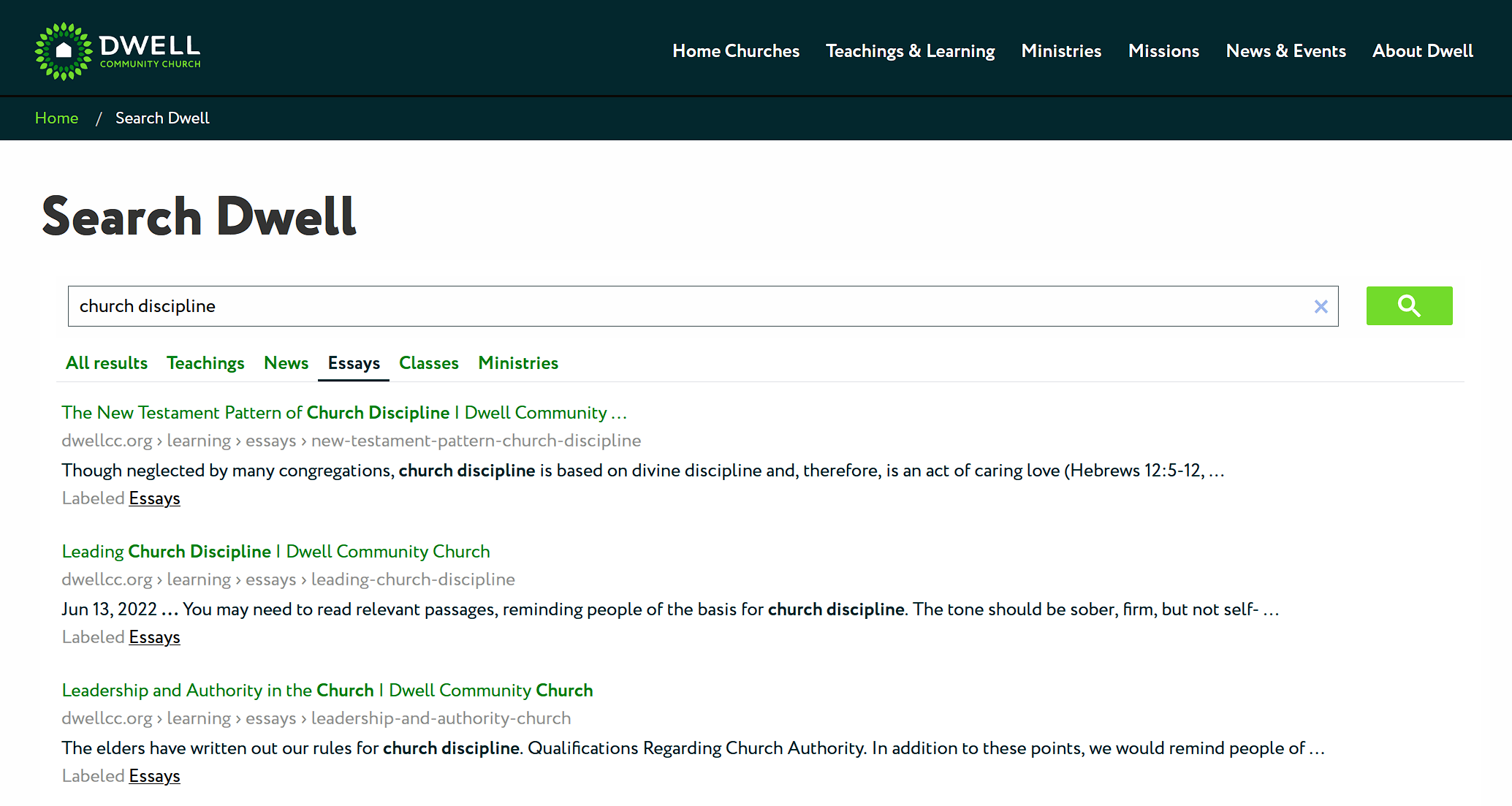 Our church	
HC leaders have to check with a sphere leader or elder 1st
That elder has to let the other elders know
How then do we interact?
Largely up to your own conscience
The principle is not to offer relational comfort while the brother/sister is refusing to change
Biblical Love
Is more forgiving, tolerant, and patient than that of our culture
It also is tougher
I won’t sit back and do nothing as you destroy your life
Or hurt others
We will even go as far as withdrawing fellowship, if it can mean real change
The church should be a safe space
In terms of physical safety
Patience, Kindness, moral support
In terms of acceptance regardless of the consequences or the damage?
The church should be a good place but that doesn’t mean it should be easy or painless
Our cultures obsession with pain avoidance is warping our understanding of love
The Concept of Radical Compassion
NUA
https://neverusealone.com/mission/
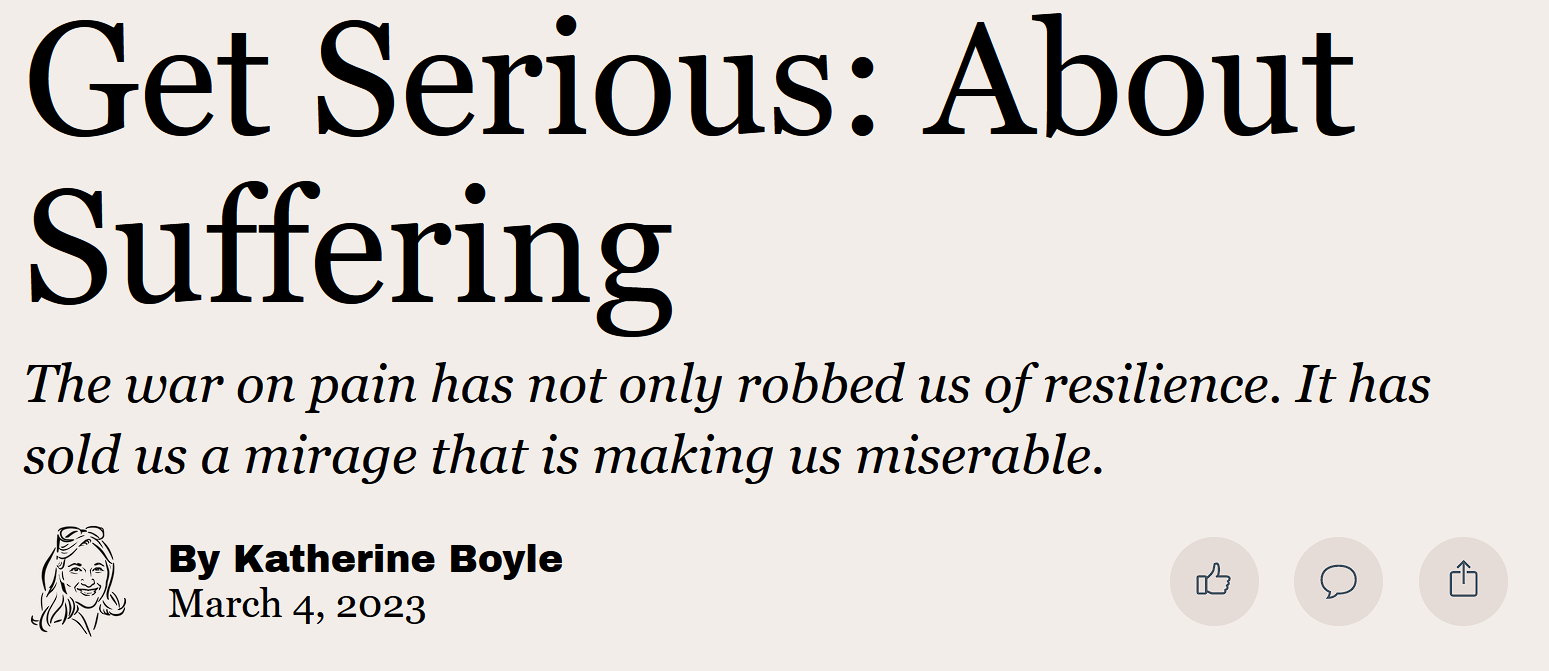 Get Serous: About Suffering Katherine Boyle
“But eradicating suffering in this country—or at least striving to reach that utopian goal—has come with some unforeseen consequences. Among them: a loss for what to replace suffering with. And the results of the multi-decade war on suffering haven’t been all that impressive. Recent headlines show no one’s coping very well these days, with growing depression and hopelessness among teenage girls and the “crisis of men,” who lag behind women in education and the workplace.  Though we may not realize it, nearly all of our modern cultural debates and ailments stem from the contemporary belief that suffering is not a natural or essential part of the human condition.
Get Serous: About Suffering Katherine Boyle
The war on suffering has not only robbed us of resilience; it has sold us a mirage that is making us miserable. It is not a coincidence that the modern campaign to eradicate suffering commenced just as religiosity in general and Christianity in particular began to decline at a rapid pace in America. There is no religion that doesn’t embrace suffering as integral to its teaching. Christianity deified it, with adherents wearing a symbol of torture as a symbol of their belief. Buddhism declares suffering its First Noble Truth. Stoicism acknowledges suffering while rejecting its dominance, and modern philosophers such as Holocaust survivor Viktor Frankl wrote,
Get Serous: About Suffering Katherine Boyle
“If there is a meaning in life at all, then there must be a meaning in suffering.” Many of these ancient beliefs are being replaced with piecemeal spirituality, or what Ross Douthat recently described as “magical thinking,” which is not inclined to acknowledge the need for suffering as a redemptive or meaningful part of life. 
The real question, then, is why our attempt to eradicate suffering isn’t working. Most of our modern culture wars are waged in the name of harm reduction, safetyism, and relief from the mildest form of suffering—once referred to as adversity. With so much focus on comfort and safety, why aren’t we. . . happier?”
God believes we are worth suffering for
2 Corinthians 5:21 (NASB95) — 21 He made Him who knew no sin to be sin on our behalf, so that we might become the righteousness of God in Him.
Having real meaning and purpose will include suffering
Being mistreated or even attacked for trying to follow this teaching
Potentially being confronted in the way this passage describes
Having to confront someone else the way this passage describes
This isn’t an effort to purge
It’s an effort to be authentic
It’s an effort to be obedient to God
It’s an effort to help bring about real change
Next Week
1 Corinthians 6 & 7 God’s view on sex and marriage